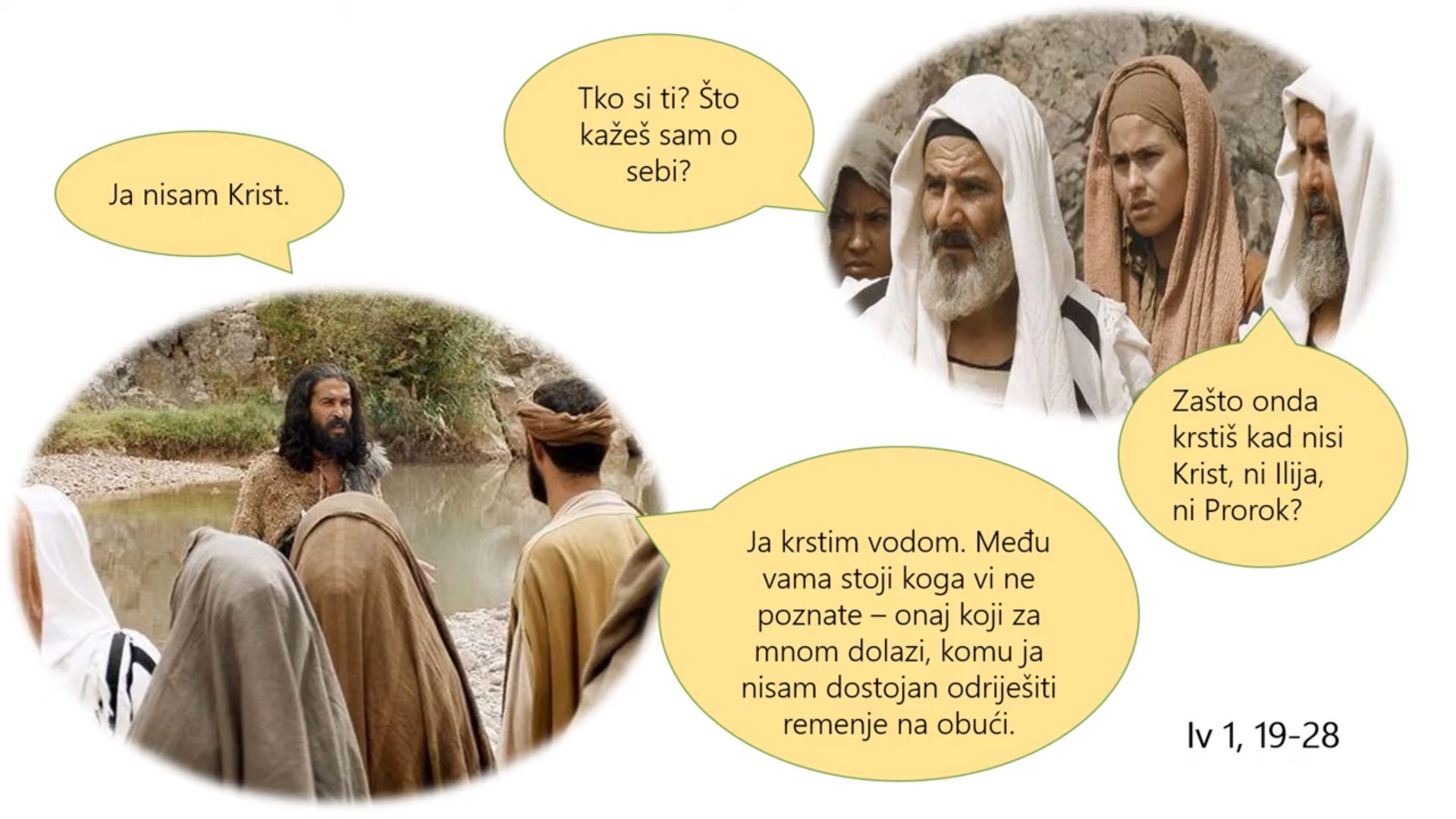 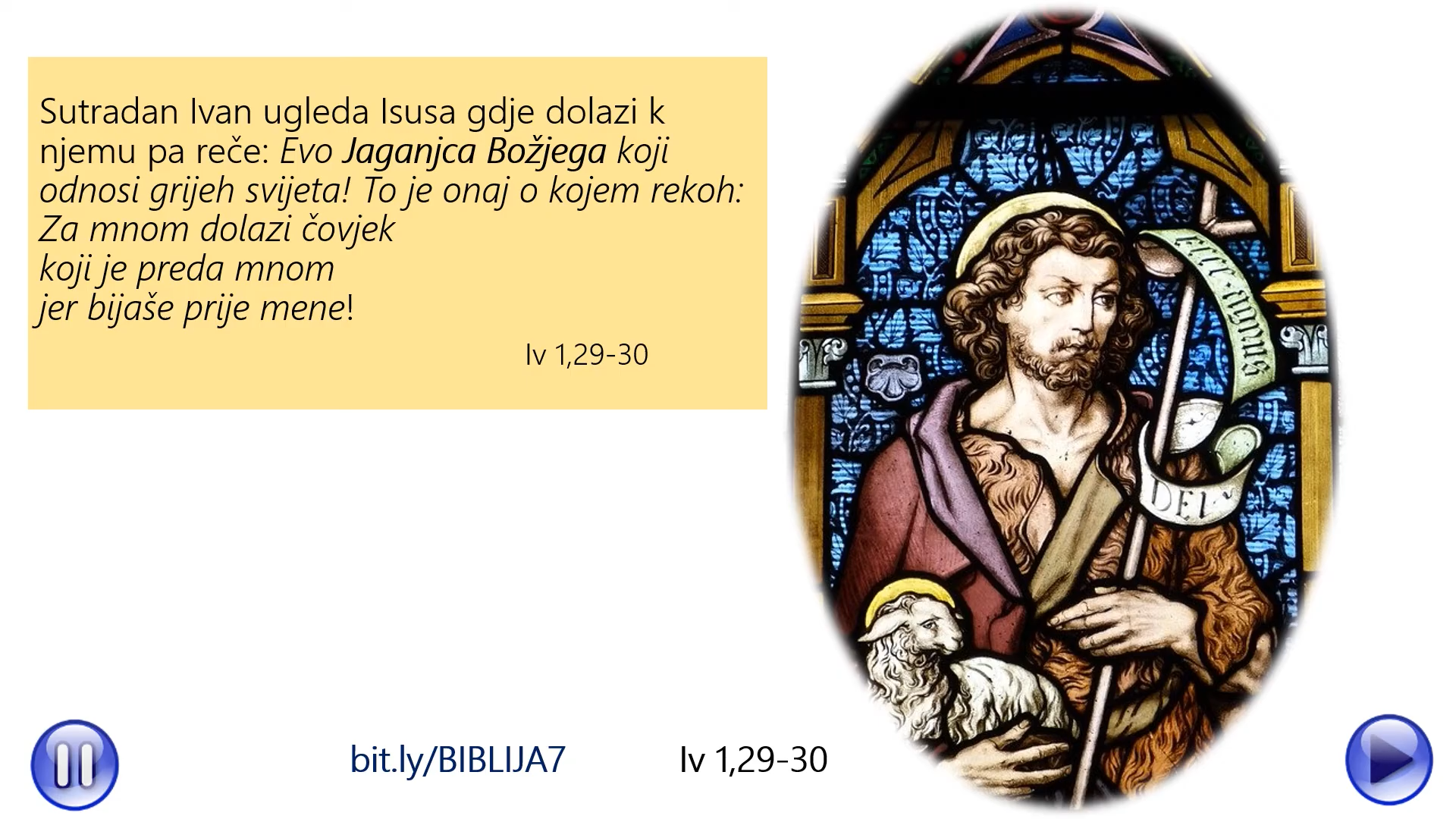 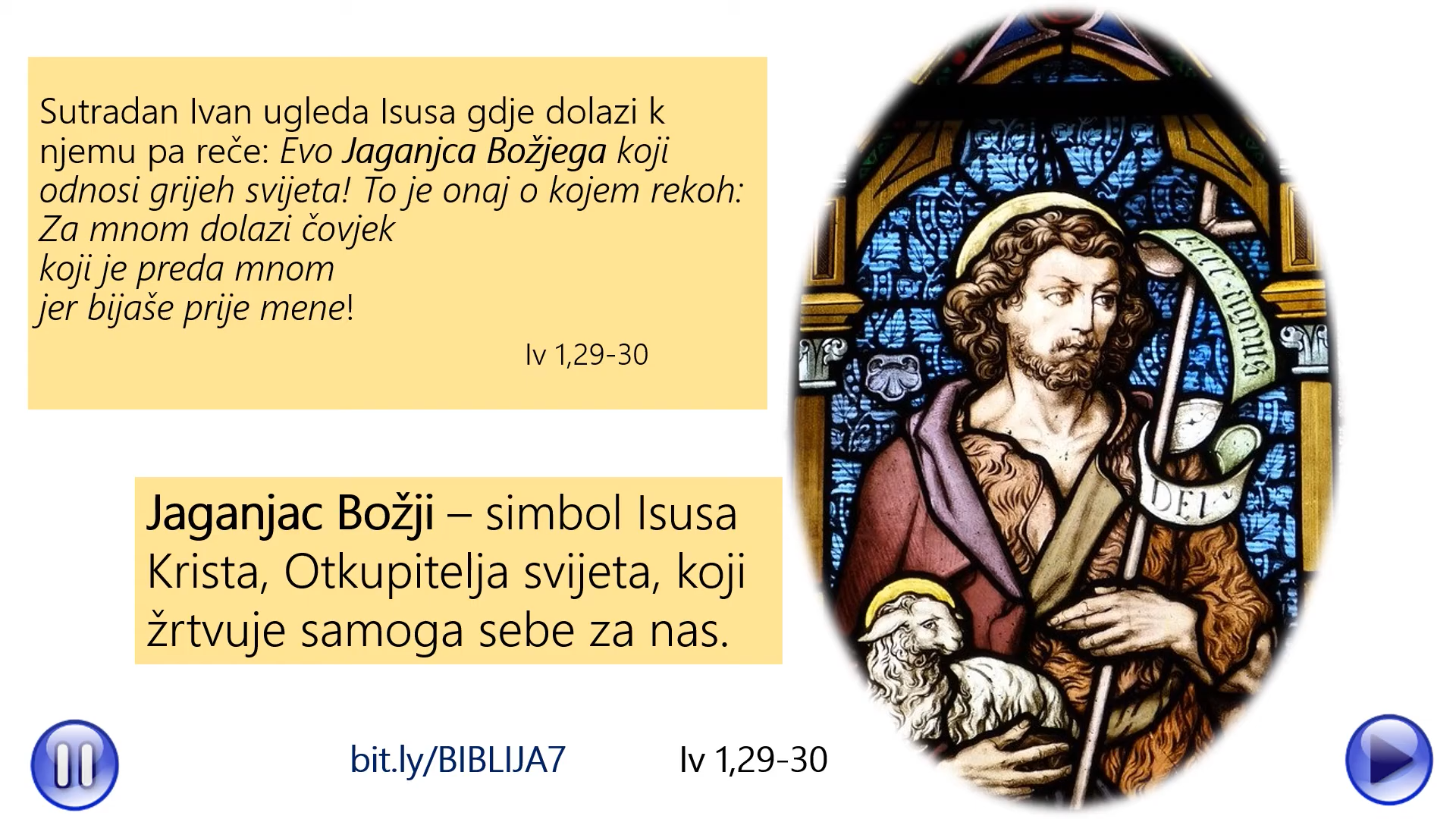 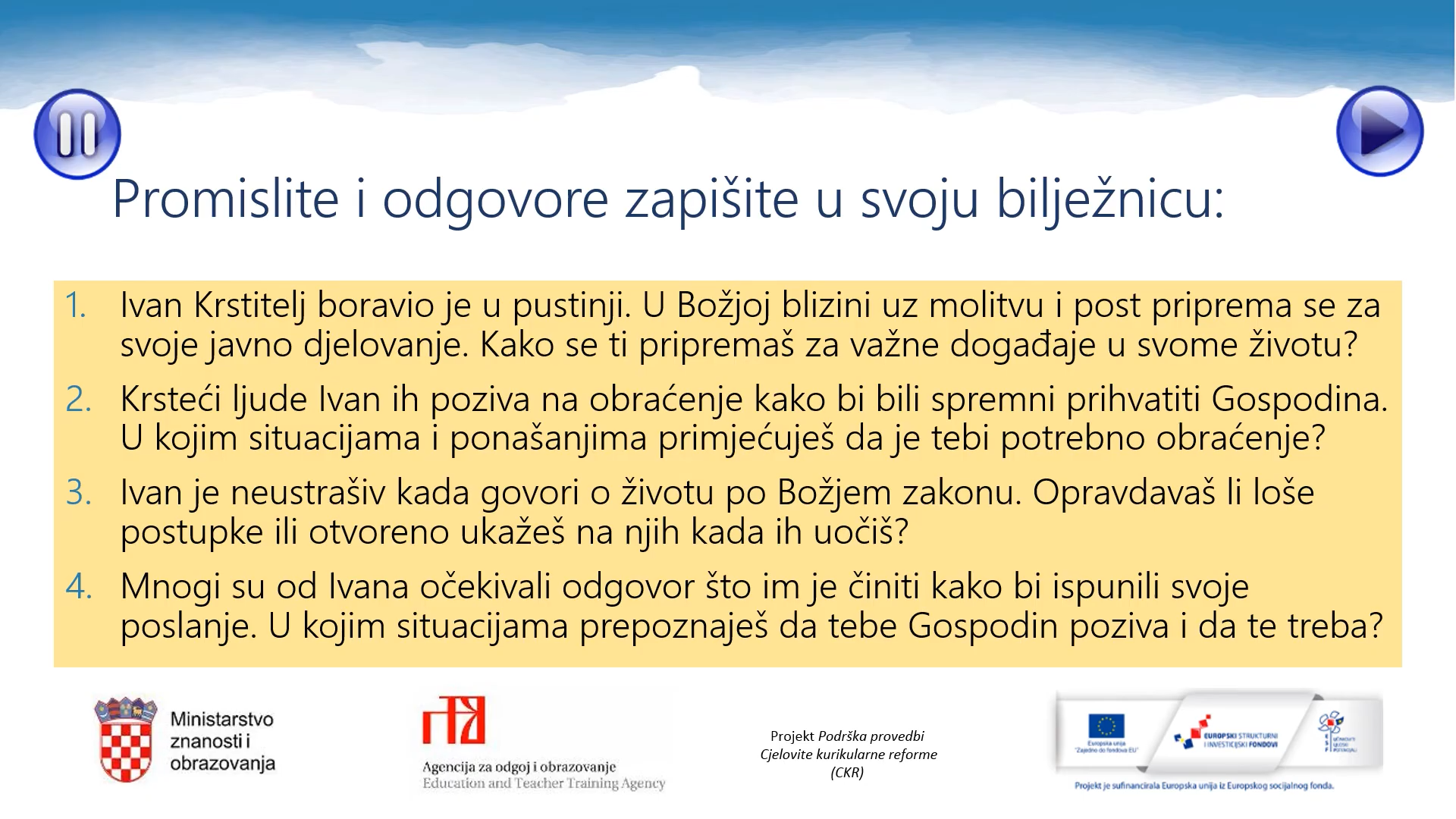 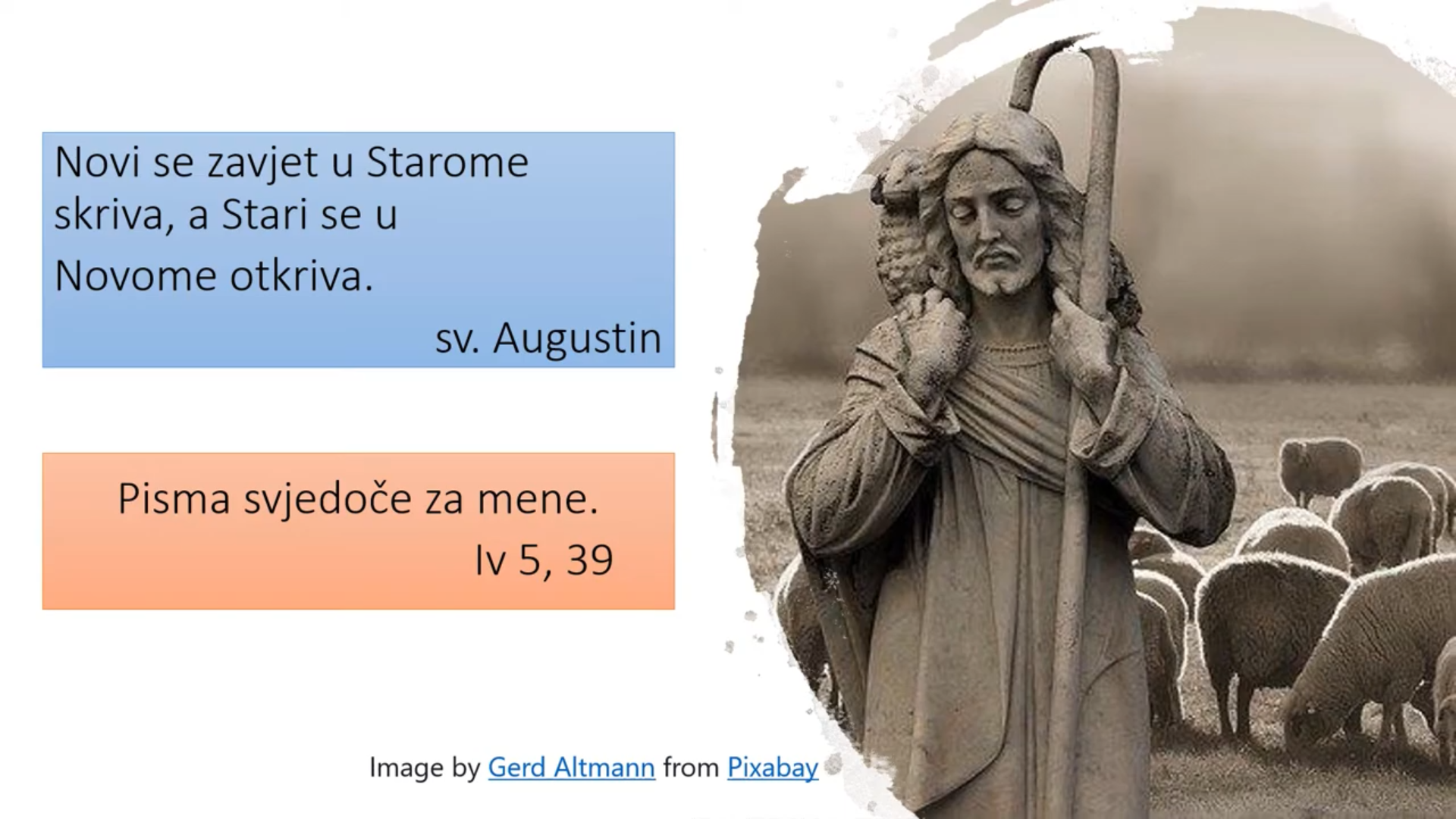 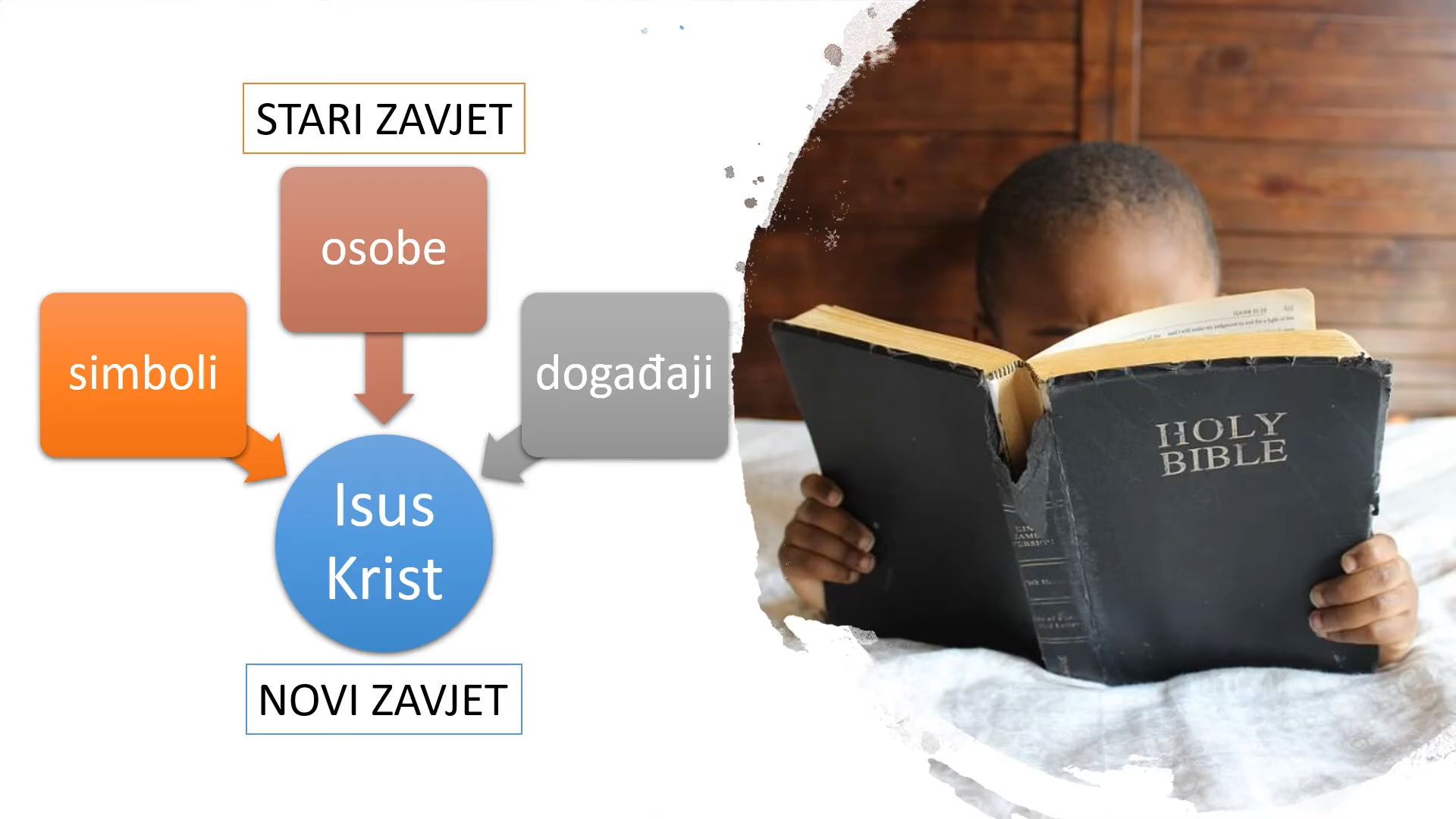 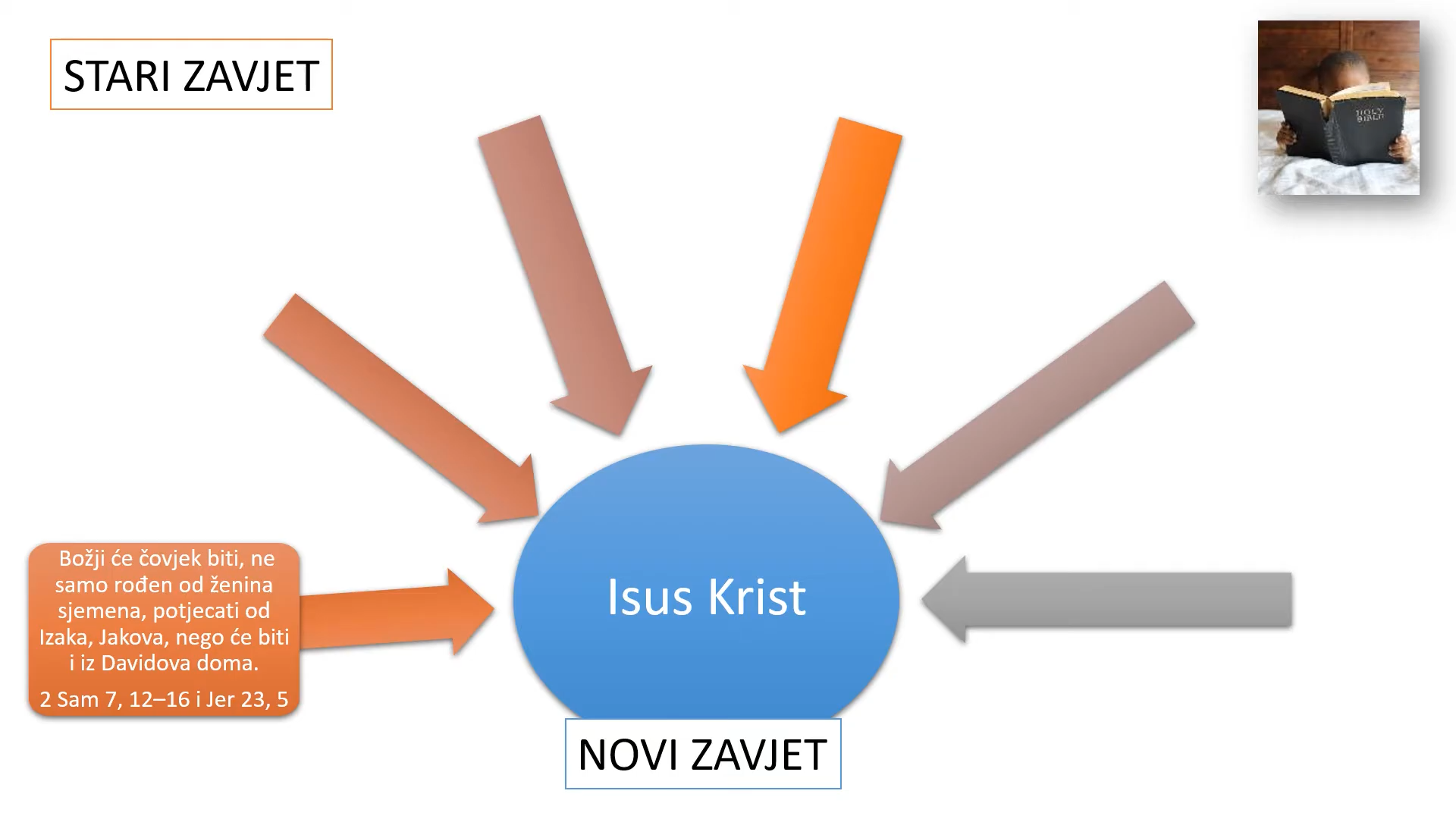 5»Evo dolaze dani« – riječ je Jahvina –»podići ću Davidu izdanak pravedni.On će vladati kao kralj i biti mudari činit će pravo i pravicu u zemlji.
12I kad se ispune tvoji dani i ti počineš kod svojih otaca, podići ću tvoga potomka nakon tebe, koji će se roditi od tvoga tijela, i utvrdit ću njegovo kraljevstvo.
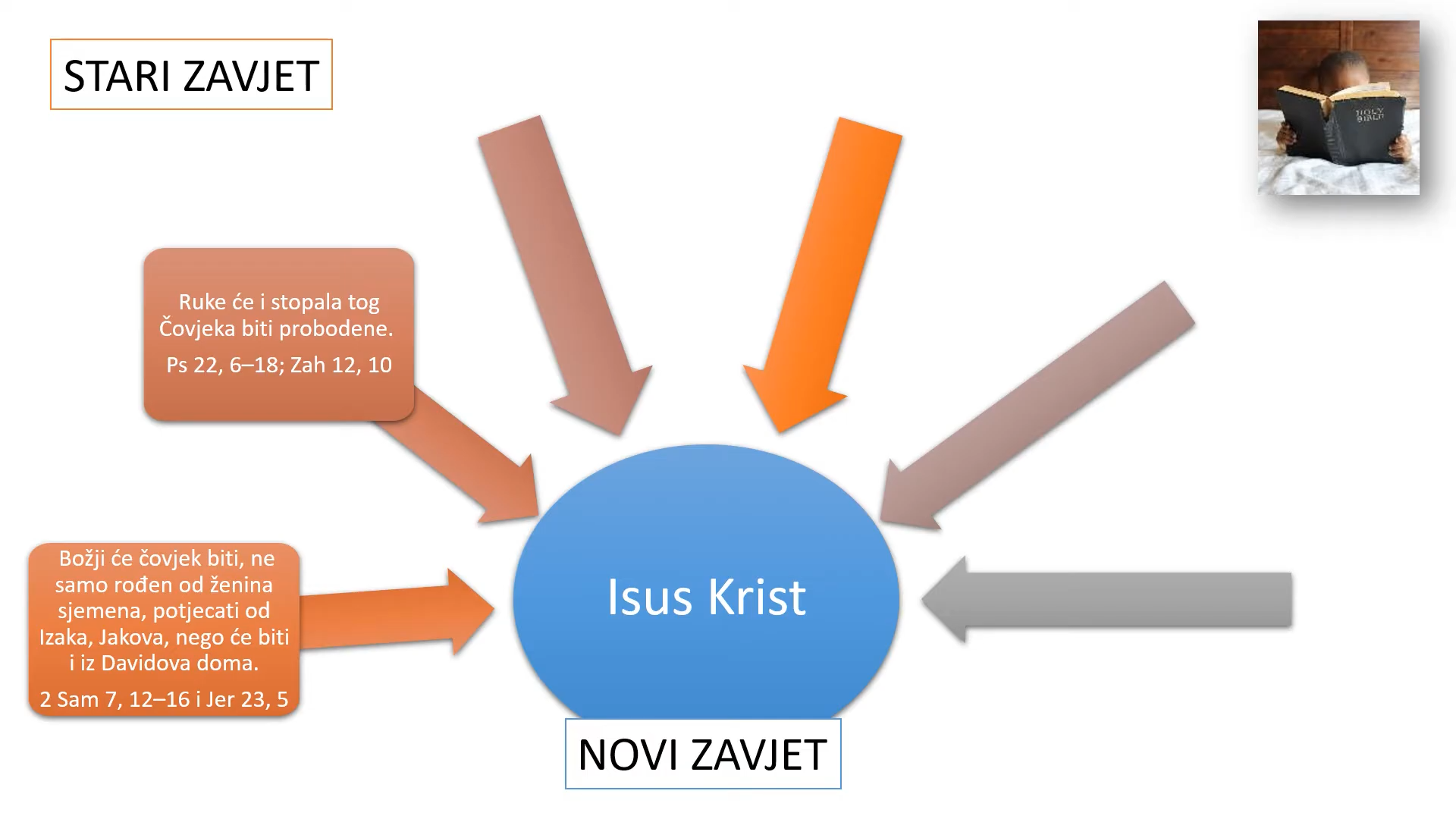 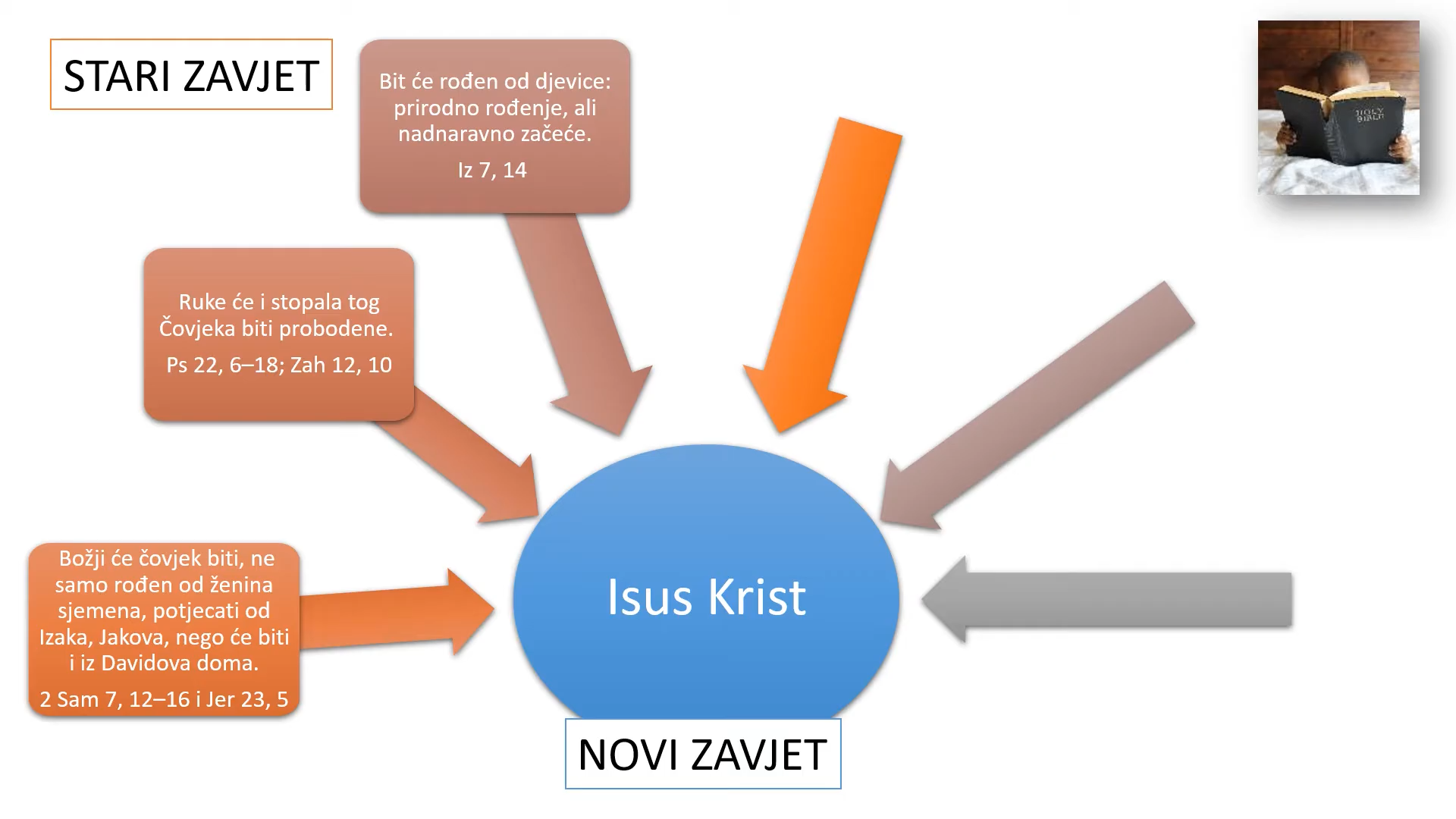 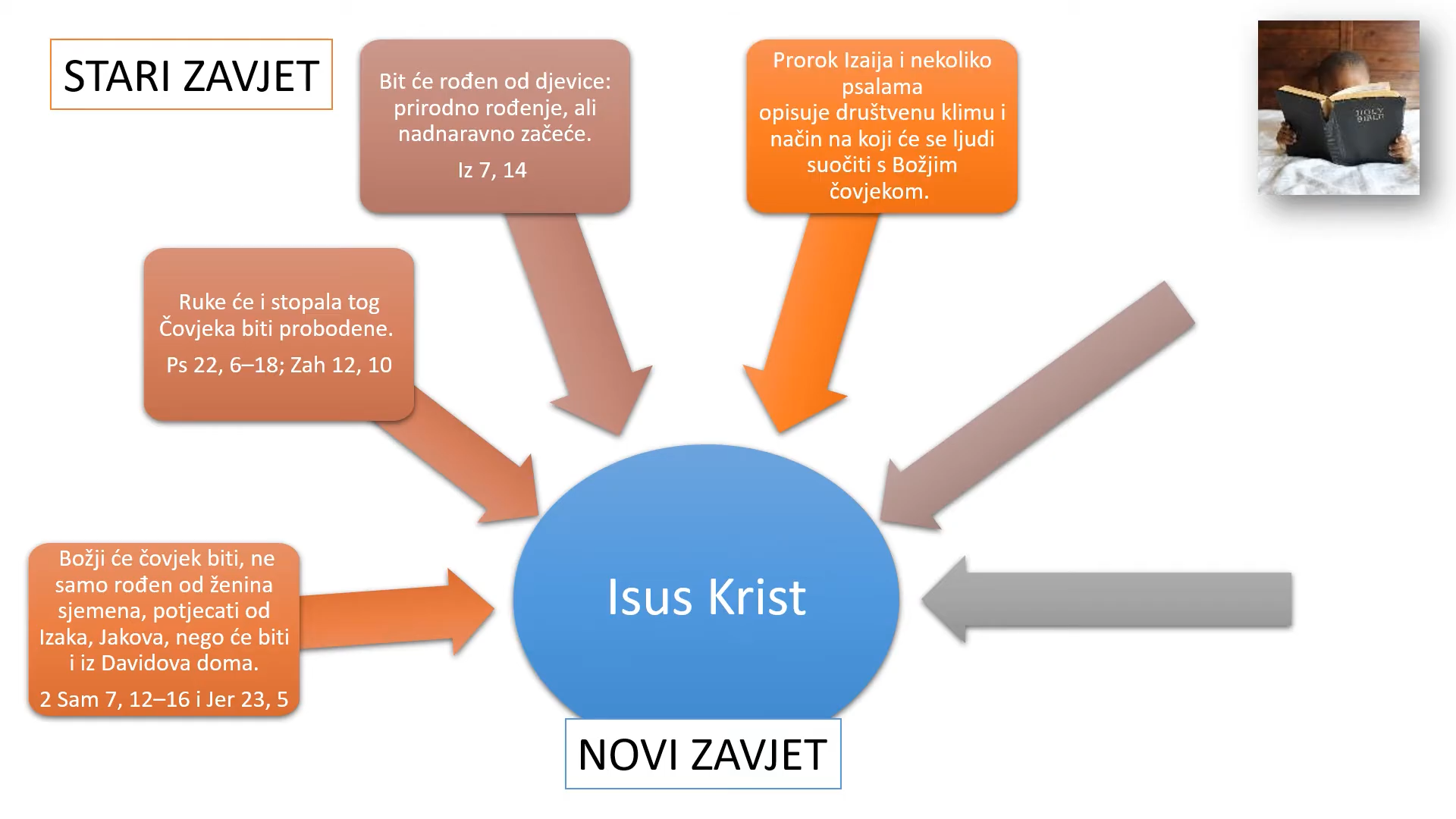 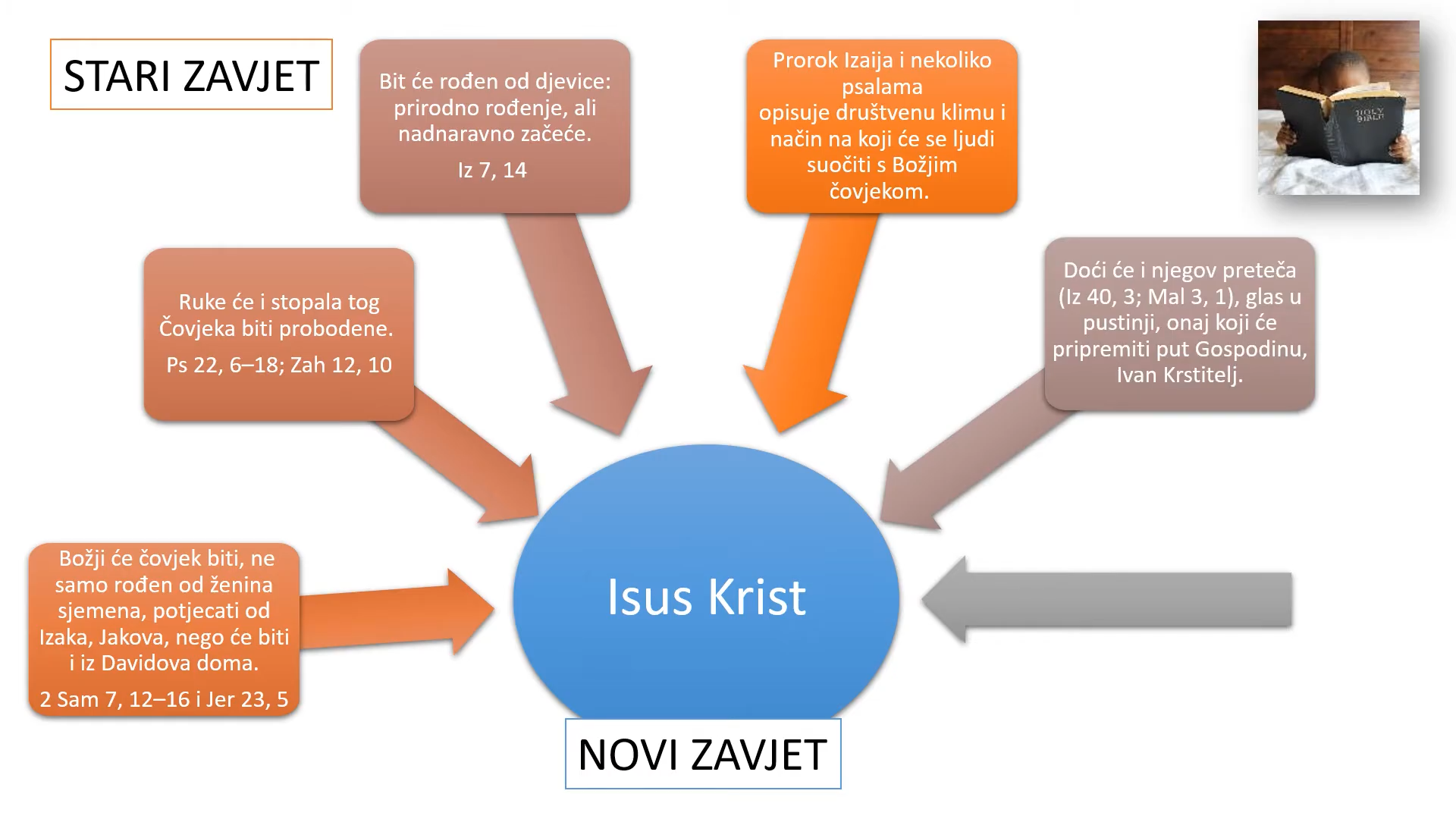 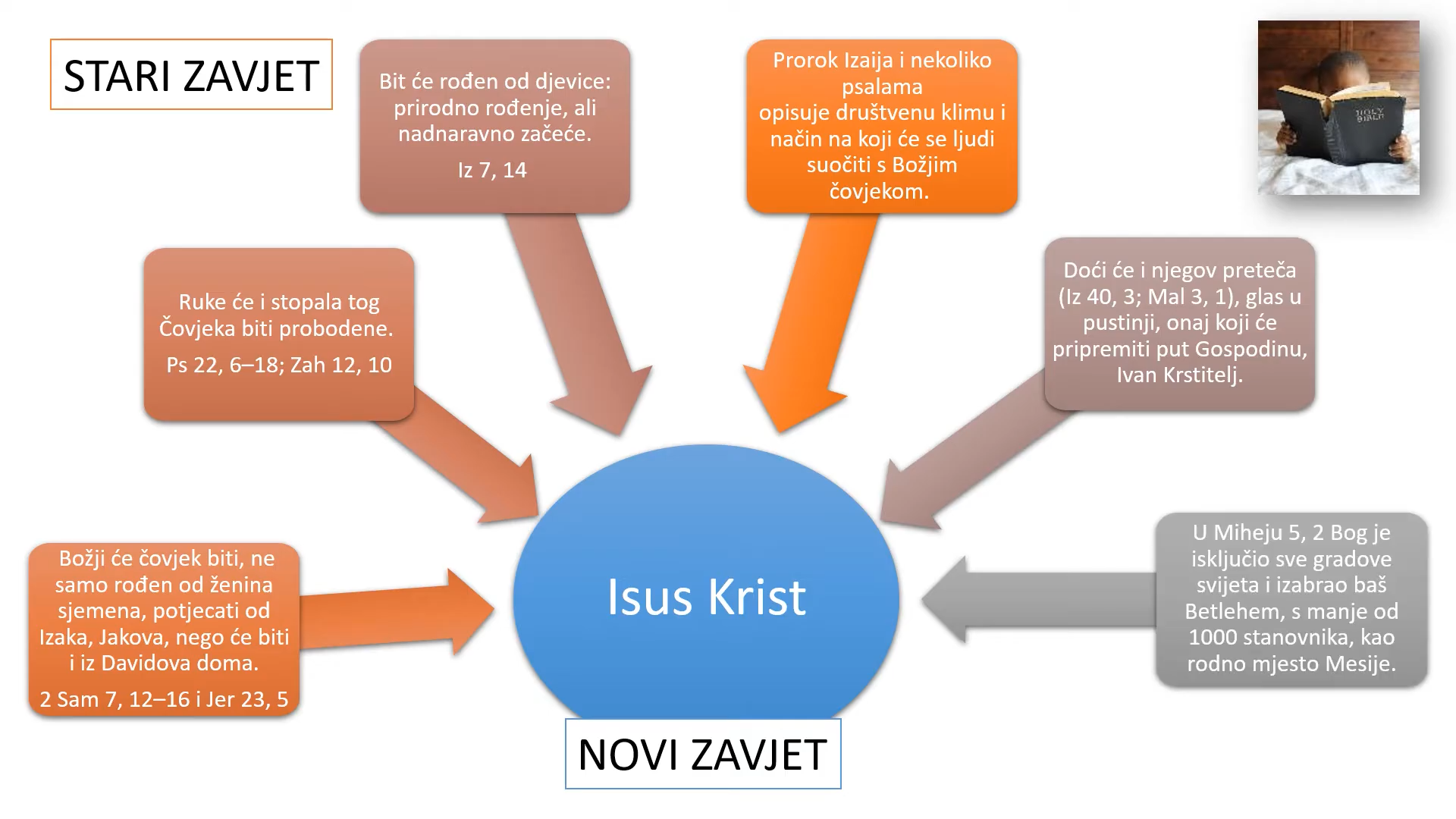 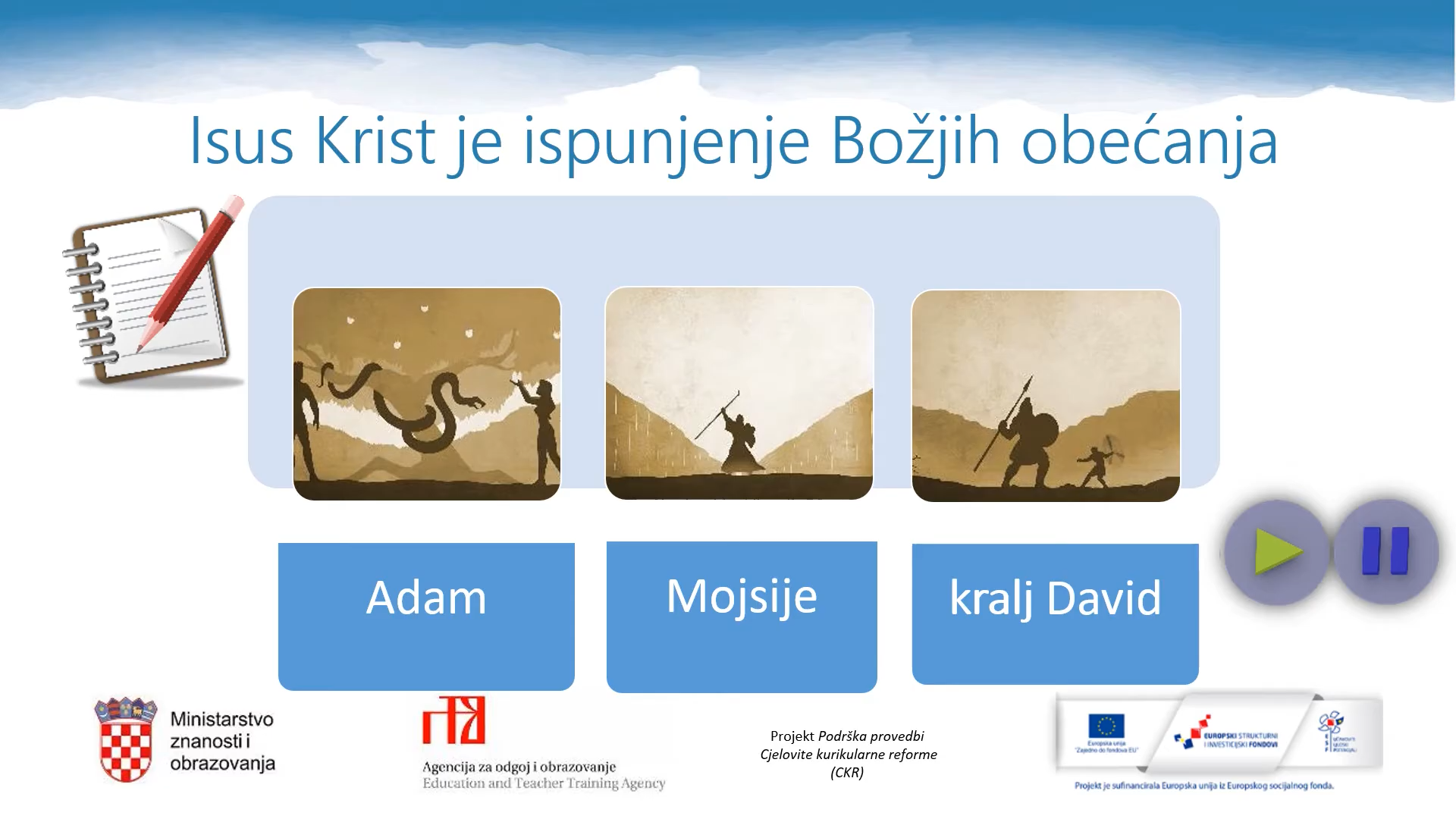 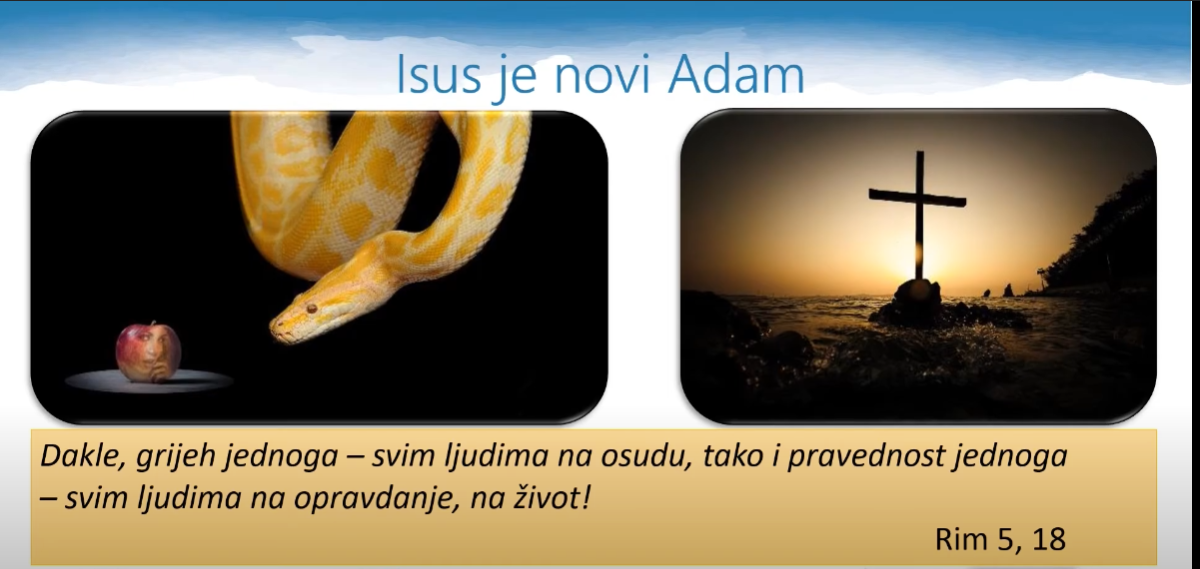 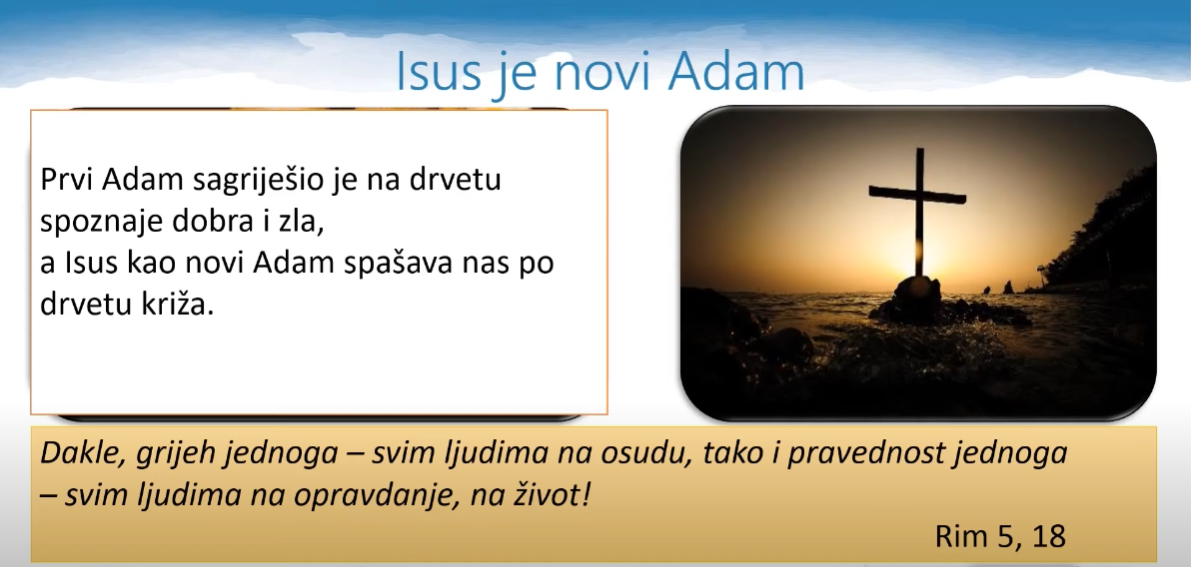 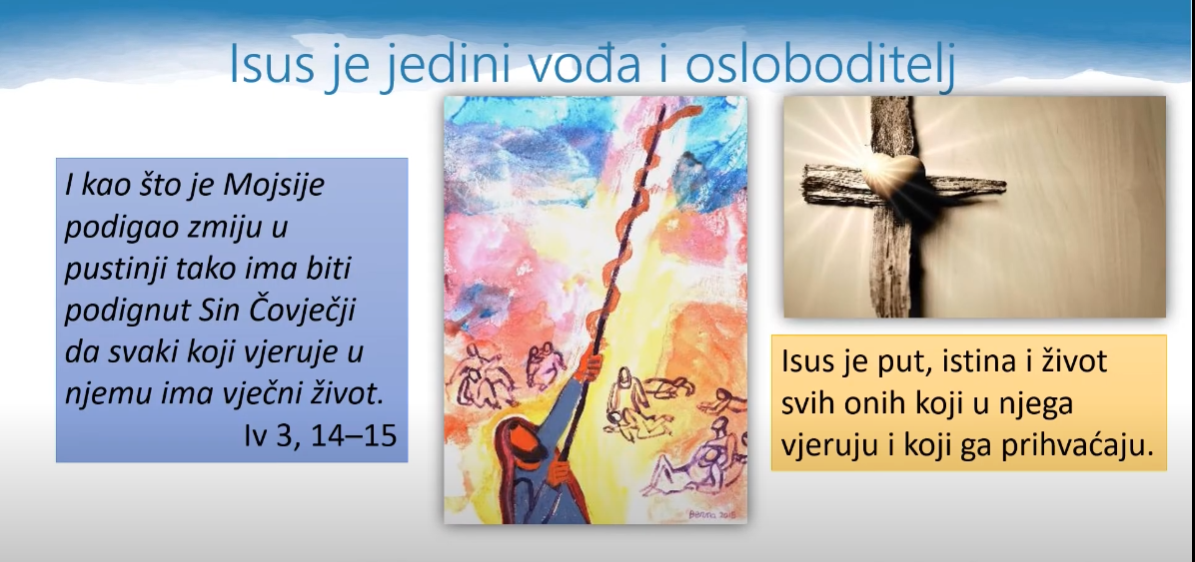 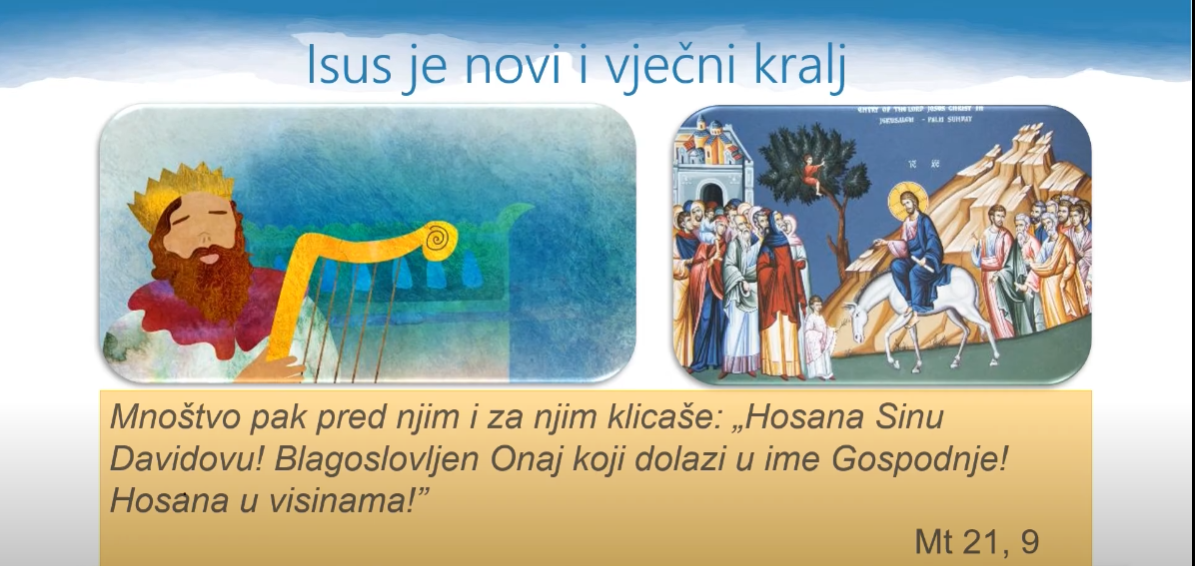 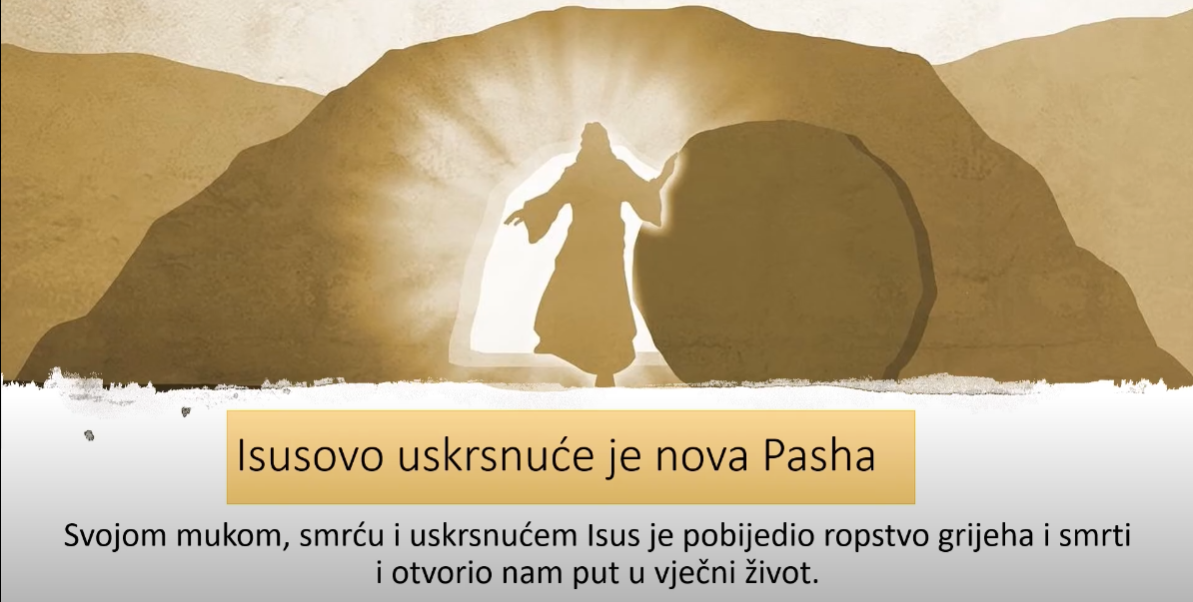 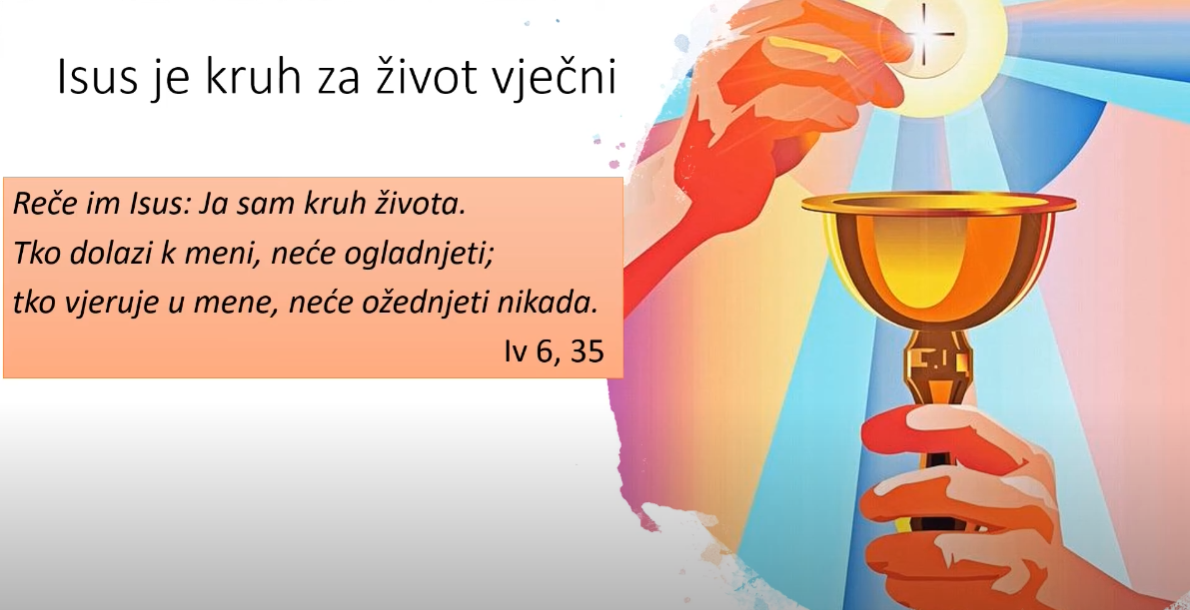 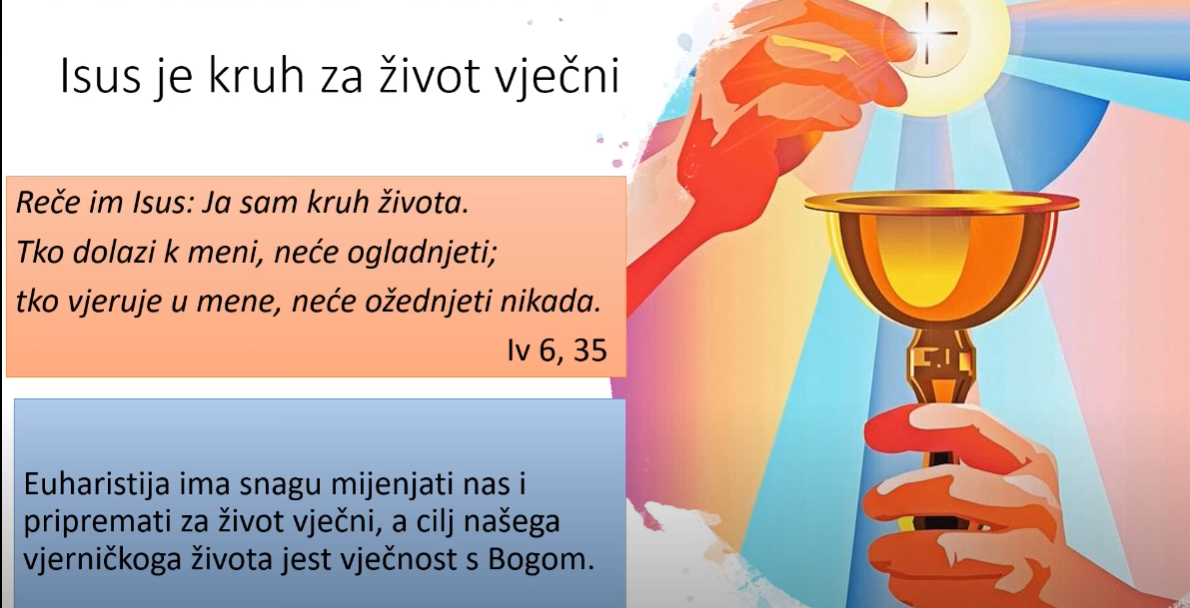 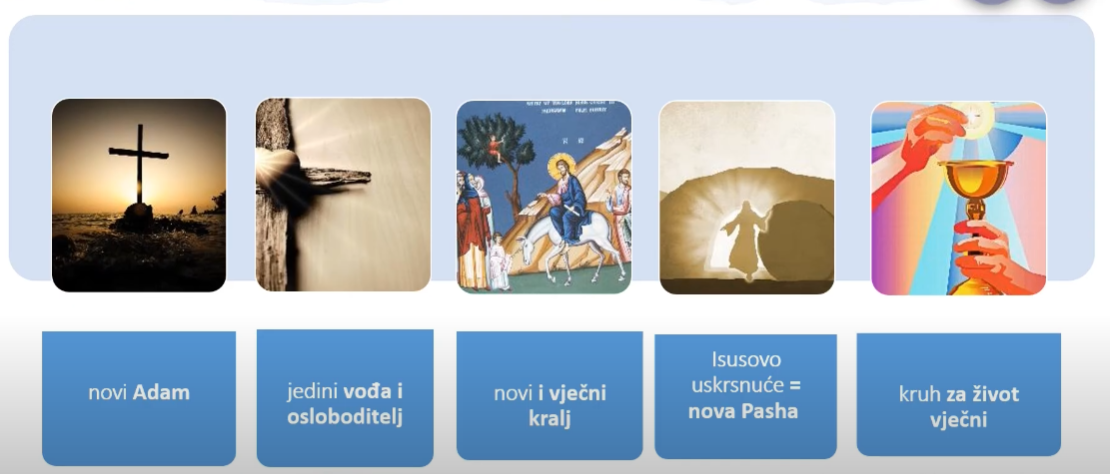